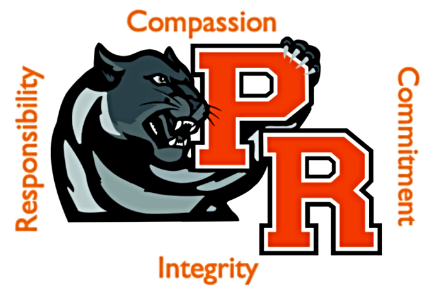 Board Update 
June 6th, 2022
Park Rapids Additions and Renovations
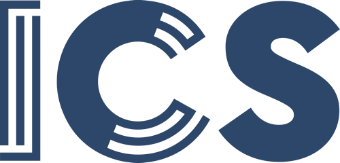 PARK RAPIDS PUBLIC SCHOOLS
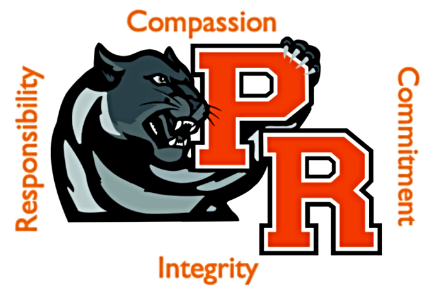 What’s Been Done?
Design Development (DD) Progress, Approximately 75% Complete
Weekly Design Coordination Meetings
Coordination meetings with all design disciplines
Planning/Coordinating the Frank White Move-out / 7th and 8th Move / Early Childhood Move
A sub-committee has been formed to address this
Hope to vacate Frank White Completely by March/April of ‘23
Soil Investigation Work Completed
Commenced with Tennis Court Construction
Park Rapids Additions and Renovations
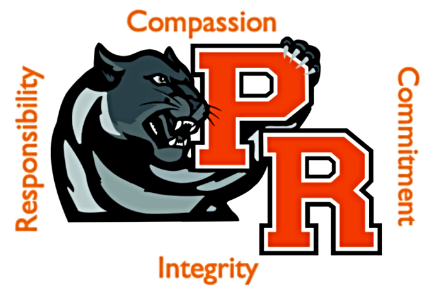 Tennis Court Update
Demolition and Existing Subgrade Removal – Complete
Next Steps
Bring to grade with new fill
Paving
Surfacing / Striping
Fencing / Equipment
Park Rapids Additions and Renovations
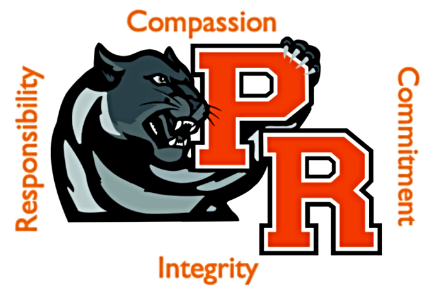 Tennis Court Update – Schedule
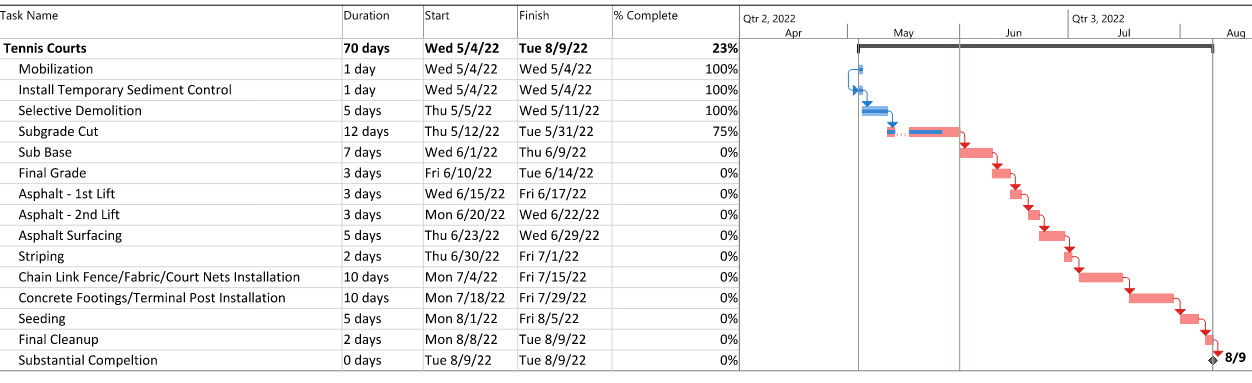 Park Rapids Additions and Renovations
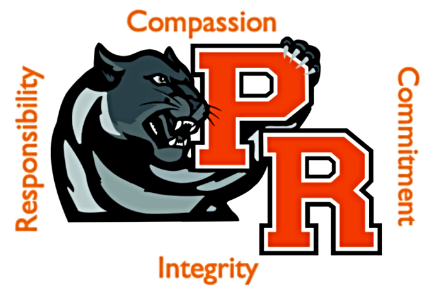 Tennis Court Update
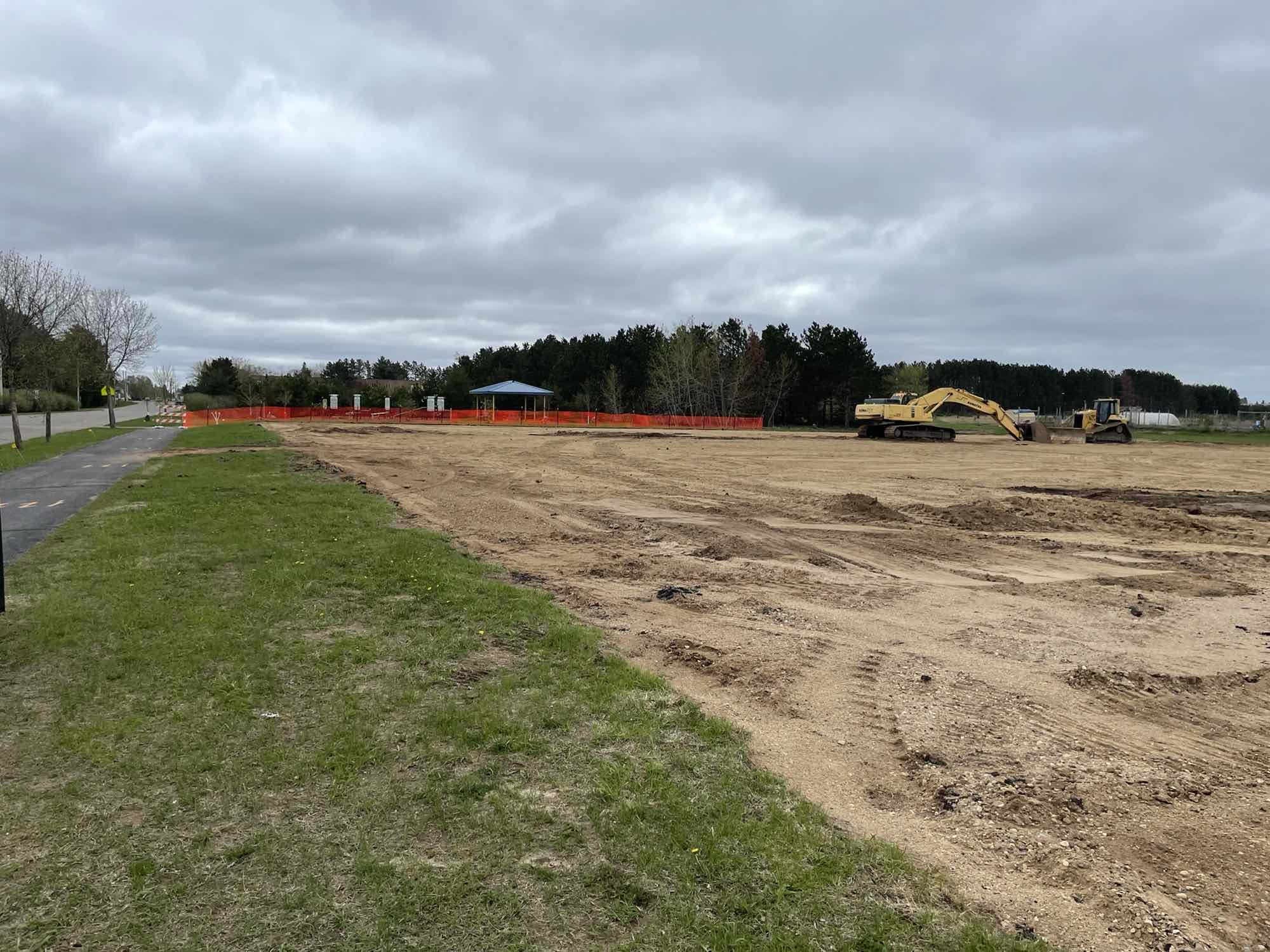 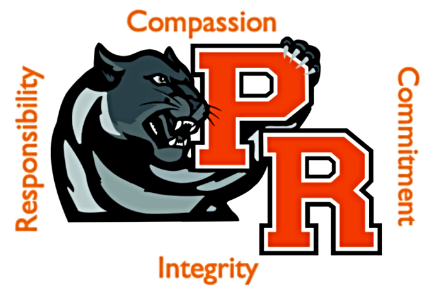 Tennis Court Update
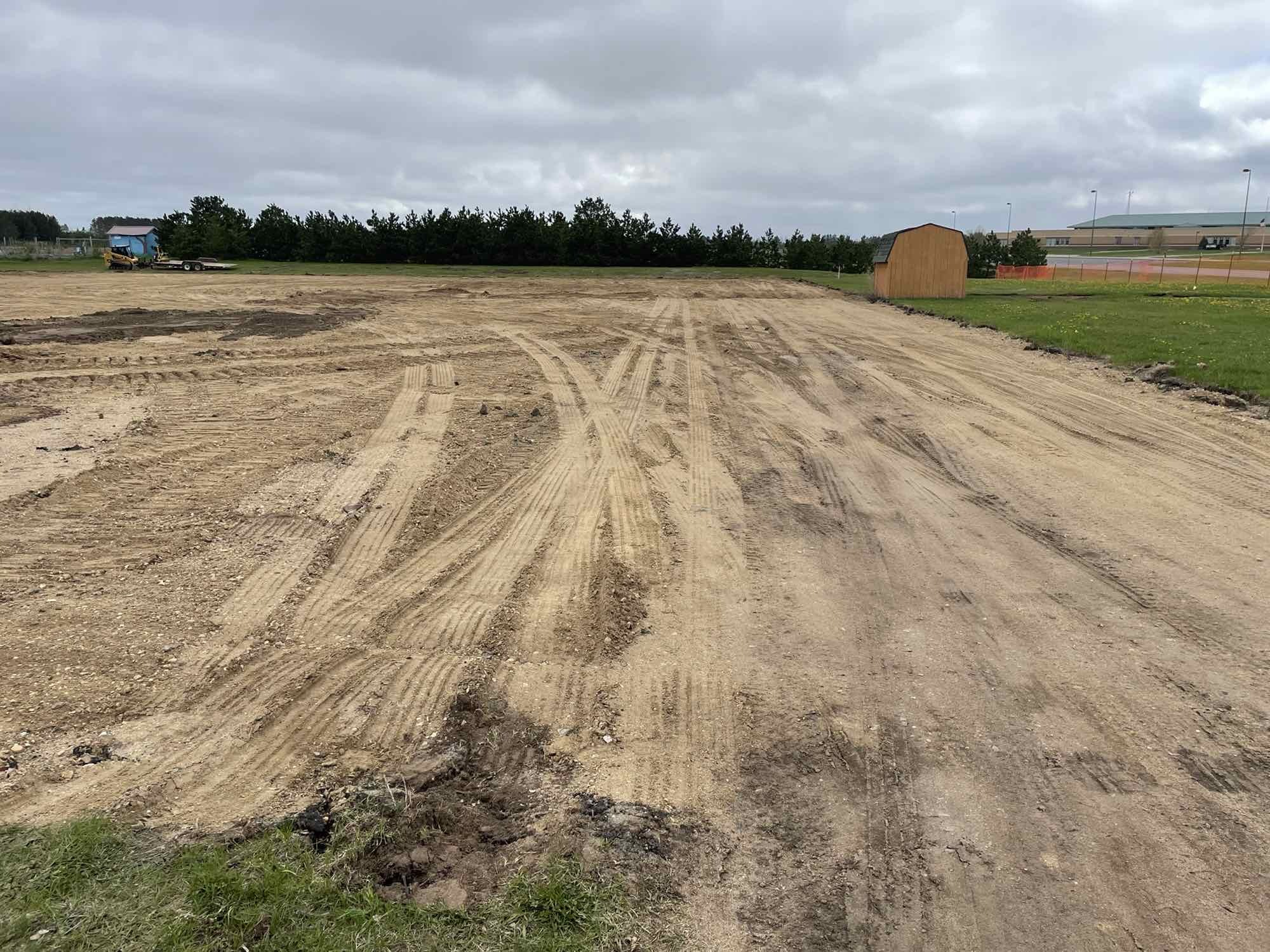 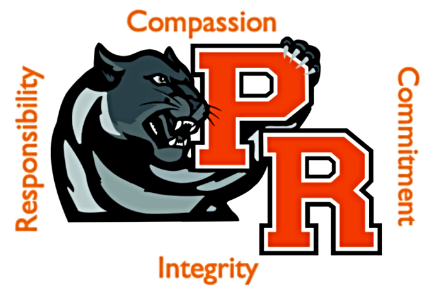 Tennis Court Update
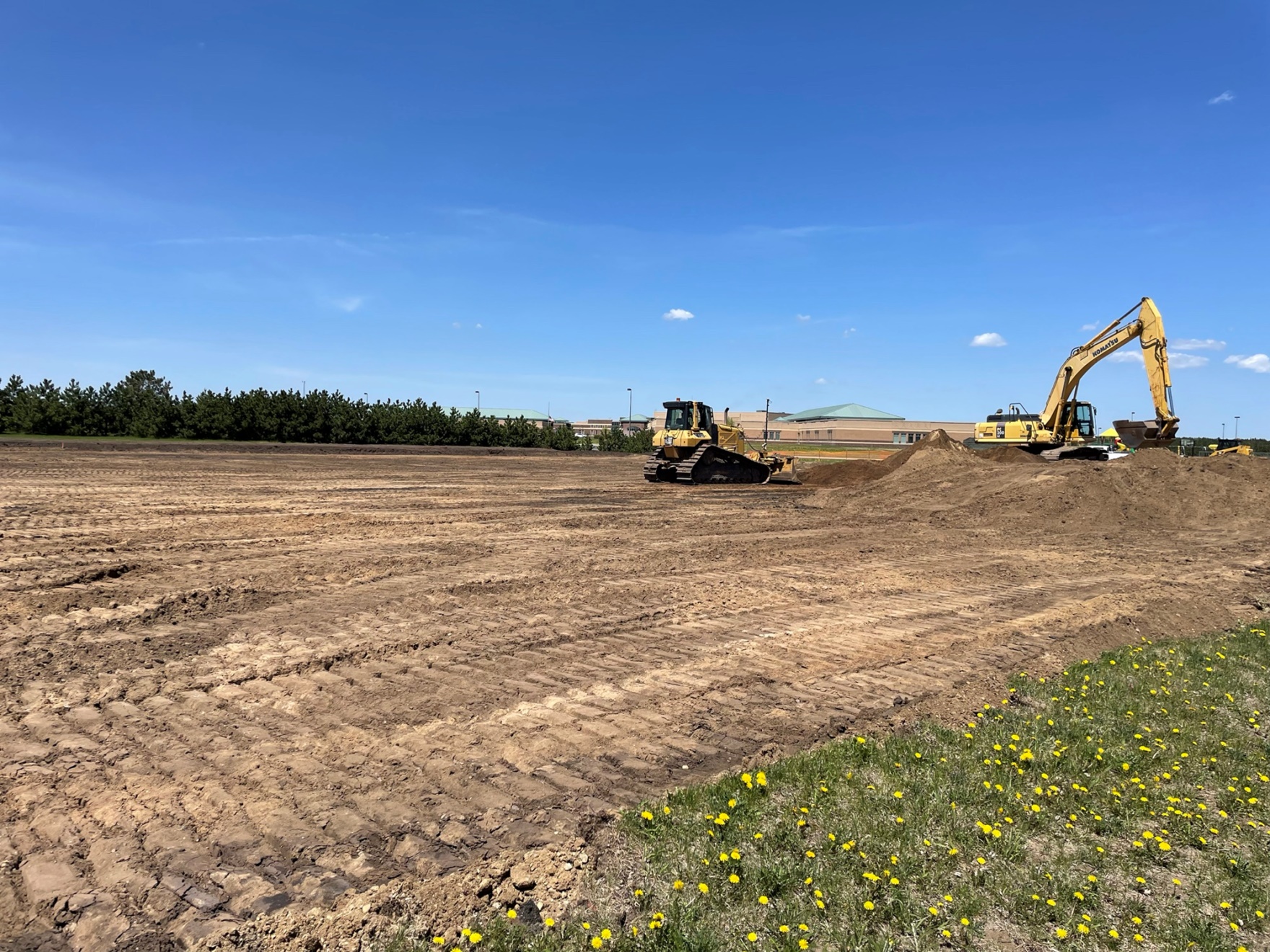 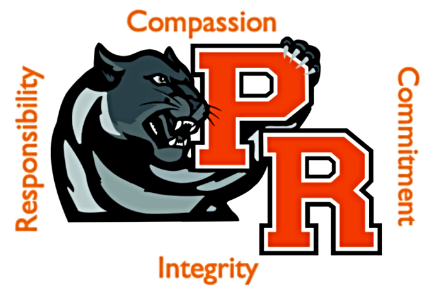 Upcoming
Design Development Phase
Work towards completing this phase
Continue Construction at the Tennis Court
  Continue with Design of the Parking Areas, Playgrounds and Bus Garage
  Continue Frank White / 7th and 8th Move / Early Childhood Move Discussions
Park Rapids Additions and Renovations
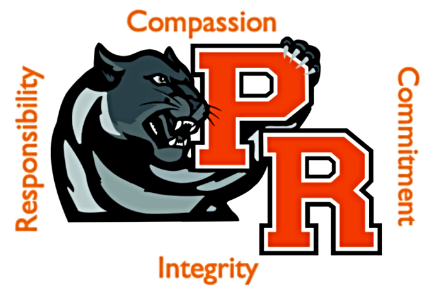 Preliminary Overall Schedule – Subject to Change
Tennis Courts – Summer of ‘22
Bus Garage – Summer of ‘23
Elementary Parent Pick-up / Drop-off – Summer of ‘23
Elementary Renovations – Summer of ‘24
Frank White Relocation – TBD
Frank White Demolition – May/June of ‘23
Secondary Additions – Commence Summer of ‘23 – Complete June of ’24
Secondary Additions (ALC/Kitchen) – Commence Summer of ‘24 and – Complete
     May of ‘25
Secondary Phase 1 Renovations – Summer of ‘24
Secondary Phase 2 Renovations – Summer of ‘25
Park Rapids Additions and Renovations
Questions?
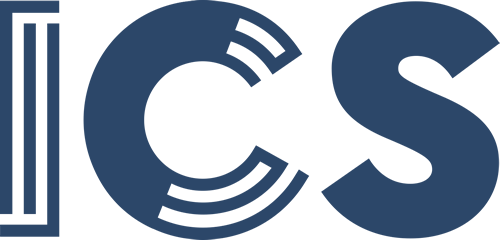